ქ. ფოთში ახალ ღრმაწყლოვან  მრავალფუნქციურ თანამედროვე        ნავსადგურში ახალი ნაყარი ტვირთების ტერმინალის მშენებლობის და ექსპლუატაციის პროექტი
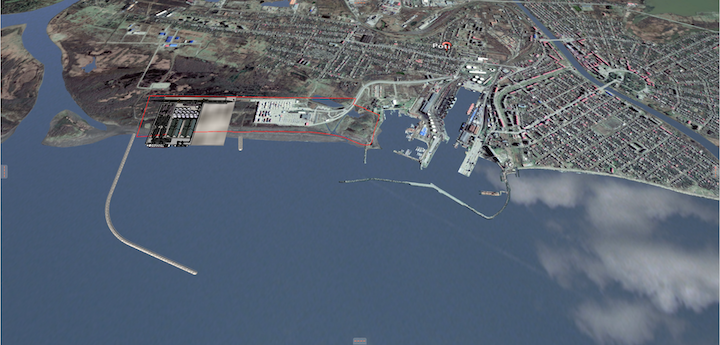 გარემოსდაცვითი სკოპინგის ანგარიში 
მაისი, 2020
შესავალი
საქართველოს გარემოსდაცვითი კანონმდებლობის მოთხოვნების საფუძველზე - „გარემოზე ზემოქმედების ნებართვის შესახებ“ საქართველოს კანონის მიხედვით, სკრინინგის ანგარიშის მომზადებას ექვემდებარება:

საზღვაო ნავსადგურისა და მასთან დაკავშირებული შენობა-ნაგებობის მშენებლობა, რომლის საპროექტო განაშენიანების ფართობი 1 ჰექტარზე მეტია (დანართი II, პუნქტი 9.5).
სკოპინგის ანგარიშის მომზადება გადაწყდა შემდეგი ფაქტების გათვალისწინებით:
ფოთის ახალი ტერმინალი გათვლილია პანამაქსის და პოსტპანამაქსის ტიპის გემების მიღებაზე, რაც მკვეთრად გაზრდის ნაყარი ტვირთების დატვირთვა-გადმოტვირთვის ოპერაციებს;
საპროექტო ტერიტორია ბევრად აღემატება 1 ჰექტარს.
შესავალი
კომპანიამ „ეი პი ემ ტერმინალს“-მა (APM Terminals) შეისყიდა „კორპორაცია ფოთის საზღვაო ნავსადგურის“ 100%. 
ახალი ფოთის ნავსადგურის მშენებლობის საკითხი განიხილებოდა რამდენიმე ათეული წლის განმავლობაში და ამასთან დაკავშირებით ჩატარებული იყო შესაბამისი კვლევები. 
2011 წლიდან კომპანია APM Terminals Poti ქმედითი ღონისძიებები გაატარა ტვირთბრუნვის ეფექტურობის გაზრდის მიზნით. ამის მაგალითია ნავსადგურის ჩრდილოეთით, სახმელეთო-საკონტეინერო ტერმინალის (ICT) მოწყობა, შესაბამისი ინფრასტრუქტურით (საავტომობილო გზა, სარკინიგზო მაგისტრალი და სხვა). 
სააქციო საზოგადოება „ფოთის ახალი ტერმინალების კორპორაცია“ დაფუძნდა 2018 წლის 12 ივლისს და იგი შედის „ფოთის ახალი ტერმინალების კონსორციუმში“.
ფოთის ახალი ტერმინალების კონსორციუმმა  სააქციო საზოგადოება კორპორაცია ფოთის საზღვაო ნავსადგურთან 2018 წლის 12 იანვარს მოაწერა ხელი მემორანდუმს, რომლის საფუძველზე მხარეებმა  გადაწყვიტეს ნავსადგურის კუთვნილ ეგრეთ წოდებულ ჩრდილოეთ ტერიტორიაზე მოაწყონ ახალი ნავმისადგომი და მშრალი ტვირთების ტერმინალი შესაბამისი საკონცესიო  და აღნაგობის ხელშეკრულებების საფუძველზე.
შესავალი (პროექტის საჭიროება)
უკვე განხორციელებული ღონისძიებები ვერ უზრუნველყოფს ნაყარი ტვირთების მზარდი ნაკადების შეუფერხებელ მომსახურებას;
ასევე, არსებული ნავსადგურის ტექნიკური პარამეტრების გათვალისწინებით დიდი საკონტეინერო გემების მიღება ვერ ხერხდება და ფოთის ნავსადგურისათვის განკუთვნილი ტვირთების მცირე გემებზე გადატვირთვა ხდება ხმელთაშუა ზღვის ღრმაწყლიან პორტებში;
აღნიშნული მნიშვნელოვნად ზრდის ტრანსპორტირების ხარჯებს და დროს. 
კომპანია APM Terminals Poti-ის ხელმძღვანელობამ მიიღო გადაწყვეტილება ახალი ნაყარი ტვირტების ტერმინალის მშენებლობის თაობაზე;
პროექტი მოიცავს  სხვადასხვა ტიპის (მშრალი, ნაყარი, გენერალური) ტვირთებისათვის 700 მეტრის სიგრძის ნავმისადგომის მშენებლობის, განვითარებისა და ოპერირების გეგმას. ნავმისადგომი აღიჭურვება ისეთი თანამედროვე ტექნიკითა და მოწყობილობებით როგორიცაა გემი-ნაპირის ტიპის ამწეები.
შესავალი
პროექტის ფასეულობას წარმოადგენს:
პანამაქსის ტიპის დიდი გემების და ასევე მცირე გემების დატვირთვის შესაძლებლობა;
სასაწყობო მეურნეობის გამართვა, რომელსაც შეუძლია ტვირთების მსხვილი პარტიების განთავსება, ნავსადგურში საკუთარი ან ექსკლუზიური საწყობით სარგებლობის შესაძლებლობა;
მაღალი დონის მექანიზაციის გამოყენებით გემების სწრაფად დატვირთვა/გადმოტვირთვა;
სარკინიგზო ვაგონების საკუთარი დეპოს ფლობა, სადგურის ეფექტიანი ოპერაციების და სარკინიგზო ვაგონების შენახვასთან დაკავშირებული მნიშვნელოვანი ხარჯების შემცირება/აღმოფხვრის უზრუნველყოფა.
კორპორაციის საქმიანობის საგანია: სატვირთო გადაზიდვები, მშრალი და ნაყარი ტვირთების ტერმინალის გამართვა და ოპერირება.
პროექტის აღწერა
სურათი 1:  გენერალური გეგმა
ნაყარი ტვირთების ახალი ტერმინალის მშენებლობა დაგეგმილია არსებული პორტის ჩრდილოეთით,   ფოთის პორტის  მფლობელობაში არსებული მიწის ნაკვეთზე. ნაყარი ტვირთების ტერმინალი განთავსებული იქნება 24 ჰექტარის ფართობზე.
პროექტის აღწერა
გემების დატვირთვა-გადმოტვირთვის მიზნით შეიძლება, დამონტაჟდეს ორი ტიპის ამწე ნავმისადგომის მიწისზედა კონსტრუქციაზე:
 
.
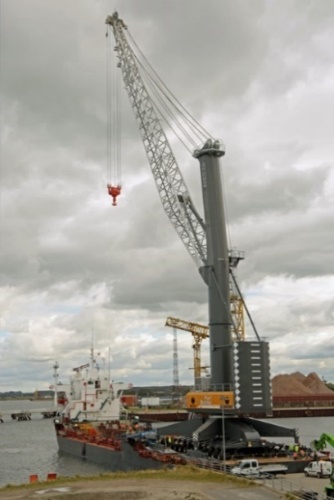 მობილური საპორტო ამწე (შემდგომში „MHC“): წინამდებარე პროექტის მომზადების საწყისი ეტაპის (FEED) დოკუმენტში განხილულია ორი მობილური საპორტო ამწე (MHC) 1-ლ ფაზაში. აღნიშნულ ამწეებს შეუძლია მუშაობა საკონტეინერო გემებზე და ნაყარი ტვირთის გემებზე. შედარებით პატარა მობილური საპორტო ამწეები სავარაუდოდ, არ არის იმდენად მნიშვნელოვანი ნავმისადგომის კონსტრუქციაზე მოქმედი დატვირთვების გათვალისწინებით.
პროექტის აღწერა
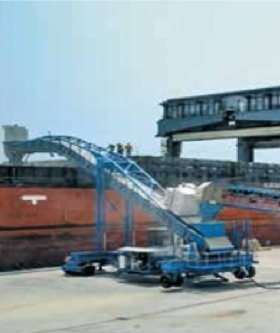 გემების მობილური დამტვირთველები (შემდგომში «MSL»): პროექტის მომზადების საწყის ეტაპზე, ფაზა 1, გათვალისწინებულია გემების ორი მობილური დამტვირთველი.
პროექტის აღწერა
ნაყარი ტვირთის ტერმინალში შედის:
რკინიგზის დეპო (სადგური) ვაგონის დატვირთვა-გადმოტვირთვის შენობა-ნაგებობებით; 
კონვეიერები ტვირთის შიდა გადაადგილებისთვის, დატვირთვა-გადმოტვირთვის შენობებს, სასაწყობე ნაგებობებსა და ნავმისადგომს შორის;
ღია სასაწყობე ტერიტორიები 41000 კვ.მ-ზე მეტი ფართობით, რომლებიც იმგვარად არის დაპროექტებული, რომ საჭიროების შემთხვევაში შესაძლებელი იყოს მათი მარტივად გაფართოება;
დახურული საწყობები 26000 კვ.მ-ზე მეტი ფართობით პირველ ეტაპზე. მეორე ეტაპზე მათი ფართობი გაორმაგდება; 
მარცვლეულის შესანახი შენობები (სილოსები) დასაწყისისთვის 110000 მეტრი-ტონის ტევადობით; 
ექვსი მოძრავი გემის დამტვირთველი, რომლებიც მოგვიანებით, გაზრდილ მოთხოვნასთან ერთად  შეიცვლება  რელსზე დამონტაჟებული ფიქსირებული გემის დამტვირთველით;  
ნავმისადგომის მინიმუმ ოთხი მოძრავი ამწე, როგორიცაა - LiebherrLHM550 124 მეტრ-ტონა ან ანალოგიური ტვირთამწეობით, ან მსგავსი; 
მოედნის აღჭურვილობა დატვირთვის ოპერაციების შესასრულებლად და სხვა დამხმარე აღჭურვილობა/მიწისზედა კონსტრუქციები, მათ შორის მტვრის კონტროლის სისტემაც.
პროექტის აღწერა
ფოთის ახალი მრავალფუნქციური ღრმაწყლოვანი პორტი მოემსახურება ოთხი სხვადასხვა სახეობის ნაყარი ტვირთის იმპორტ-ექსპორტს, კერძოდ:
ნაყარი ტიპის ტვირთი (ნახშირი, მანგანუმის მადანი,  ბოქსიტი, სპილენძის კონცენტრატი);
მცირე პარტიებად დაყოფილი ტვირთი (ფოლადი, ჯართი);
სასუქის ტიპის ტვირთი (სასუქები);
ხორბლის ტიპის ტვირთი (მარცვლეული კულტურები).
ნაყარი ტვირთის მასალების ტექნოლოგიური ხაზი
ნაყარი ტიპის ტვირთი (ნახშირი, მანგანუმის მადანი,  ბოქსიტი, სპილენძის კონცენტრატი)
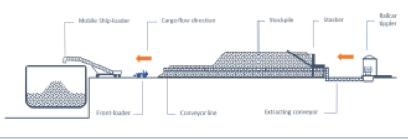 რკინიგზის ოპერაციები: ფოთის ახალი ტერმინალის  საკუთარი ლოკომოტივების დახმარებით მოხდება სავსე (დატვირთული) ვაგონების მიყვანა ფოთის რკინიგზის სადგურიდან.
ფოთის ახალი ტერმინალის ოპერაციები: ვაგონის გადმოტვირთვა ვაგონის გადმოტვირთვის შენობაში. 
შიდა ტრანსპორტი: ლენტური კონვეიერი მიემართება რკინიგზის ვაგონის ავტოთვითმცლელი-დან დამშტაბელებელ მოწყობილობამდე.
საწყობი: ნახშირის მადნისთვის გამოყოფილია შვიდი მოედანი, სადაც ხდება ტვირთის შტაბელებად დაწყობა. 
ნავმისადგომის ოპერაციები: ფრონტალური ჩამტვირთველები ტვირთავენ: ვარიანტი 1 – 20’OT სატვირთო მანქანებზე; ვარიანტი 2 - ლენტურ კონვეიერზე, რომელიც მიემართება ნავმისადგომისკენ. 
საზღვაო ოპერაციები: გემების შემოყვანა/გაყვანა APM ტერმინალის მიერ.
ნაყარი ტვირთის მასალების ტექნოლოგიური ხაზი
მცირე პარტიებად დაყოფილი ტვირთი (ფოლადი, ჯართი)
რკინიგზის ოპერაციები: ფოთის ახალი ტერმინალის  საკუთარი ლოკომოტივების დახმარებით მოხდება სავსე (დატვირთული) ვაგონების მიყვანა ფოთის რკინიგზის სადგურიდან
ფოთის ახალი ტერმინალის ოპერაციები: გადმოტვირთვა დაწესებულ სარკინიგზო ხაზზე დატვირთვა-გადმოტვირთვის მობილური მანიპულატორის მიერ. 
შიდა ტრანსპორტირება; დატვირთვის ოპერატორები ტვირთს ტვირთავენ უშუალოდ სარკინიგზო ვაგონებიდან მოედნებზე რკინიგზის ხაზის გაყოლებაზე.
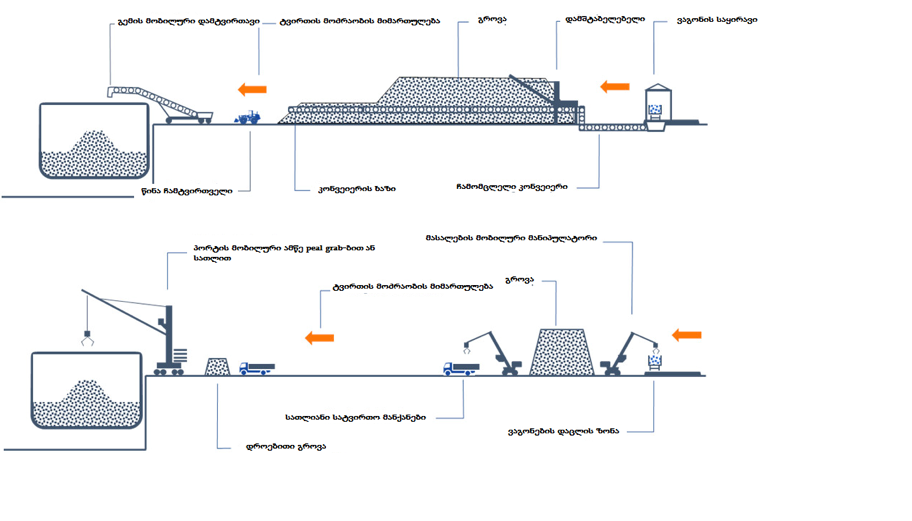 საწყობი: გამოყოფილი მოედნები რკინიგზის ხაზის გასწვრივ;
შიდა ტრანსპორტი: მასალების ჩამტვირთველები ტვირთავენ 20'OT-ზე ან ტერმინალის სატვირთო მანქანის ბუნკერებში,  რომელიც მიემართება ნავმისადგომისკენ. 
ნავმისადგომის ოპერაციები: ვარიანტი 1 – მბრუნავი სპრედერიანი ამწეები ტვირთავენ გემს
ვარიანტი 2 - გემის დამტვირთავი ტვირთავს გემს. 
საზღვაო ოპერაციები: გემების შემოყვანა/გაყვანა APM ტერმინალის მიერ.
ნაყარი ტვირთის მასალების ტექნოლოგიური ხაზი
სასუქის ტიპის ტვირთი:
რკინიგზის ოპერაციები: ფოთის ახალი ტერმინალის  საკუთარი ლოკომოტივების დახმარებით მოხდება სავსე (დატვირთული) ვაგონების მიყვანა ფოთის რკინიგზის სადგურიდან
ფოთის ახალი ტერმინალის ოპერაციები: სარკინიგზო ვაგონი ტვირთს გადმოტვირთავს სასუქების გადმოტვირთვის შენობაში. . 
შიდა ტრანსპორტი; ლენტური კონვეიერი მიემართება უშუალოდ სარკინიგზო ვაგონის გადმოტვირთვის შენობიდან საწყობებში.
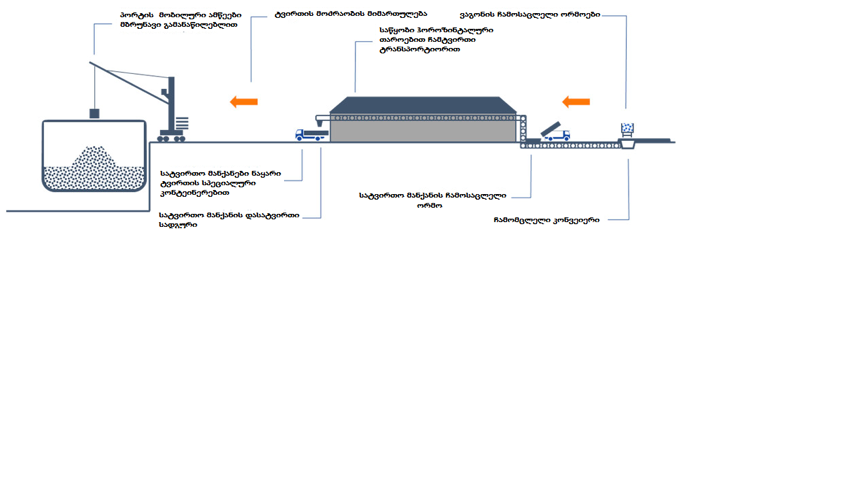 საწყობი:  სასუქების საწყობი 
შიდა ტრანსპორტირება: ვარიანტი 1 – წინა ჩამტვირთველები ტვირთავენ 20'OT-ს სატვირთო მანქანებზე;
ვარიანტი 2- ავტომატური ციცხვიანი დამტვირთველი  ტვირთავს ლენტურ კონვეიერზე, რომელიც მიემართება ნავმისადგომისკენ გემის დამტვირთავისკენ. 
ნავმისადგომის ოპერაციები: ვარიანტი 1 – მბრუნავი სპრედერიანი ამწეები ტვირთავენ გემს ვარიანტი 2 - გემის დამტვირთავი ტვირთავს გემს. 
საზღვაო ოპერაციები: გემების შემოყვანა/გაყვანა APM ტერმინალის მიერ.
ნაყარი ტვირთის მასალების ტექნოლოგიური ხაზი
ხორბლის ტიპის ტვირთი (მარცვლეული კულტურები)
რკინიგზის ოპერაციები: ფოთის ახალი ტერმინალის  საკუთარი ლოკომოტივების დახმარებით მოხდება სავსე (დატვირთული) ვაგონების მიყვანა ფოთის რკინიგზის სადგურიდან
ფოთის ახალი ტერმინალის ოპერაციები: სარკინიგზო ვაგონი ტვირთს გადმოტვირთავს მარცვლეულის გადმოტვირთვის შენობაში. 
შიდა ტრანსპორტი; ლენტური კონვეიერი მიემართება უშუალოდ სარკინიგზო ვაგონის გადმოტვირთვის შენობიდან სილოსებისკენ. 
შიდა ტრანსპორტირება: (i) ავტომატური ჩატვირთვა 20'OT-ზე სატვირთო მანქანებზე მანქანის დამტვირთავ სადგურებში; (ii) ავტომატური ჩატვირთვა ლენტურ კონვეიერზე, რომელიც მიემართება ნავმისაბმელისკენ-გემის დამტვირთავისკენ. 
ნავმისადგომის ოპერაციები: მბრუნავი სპრედერიანი  ამწეები ტვირთავენ გემს 
საზღვაო ოპერაციები: გემების შემოყვანა/გაყვანა APM ტერმინალის მიერ.
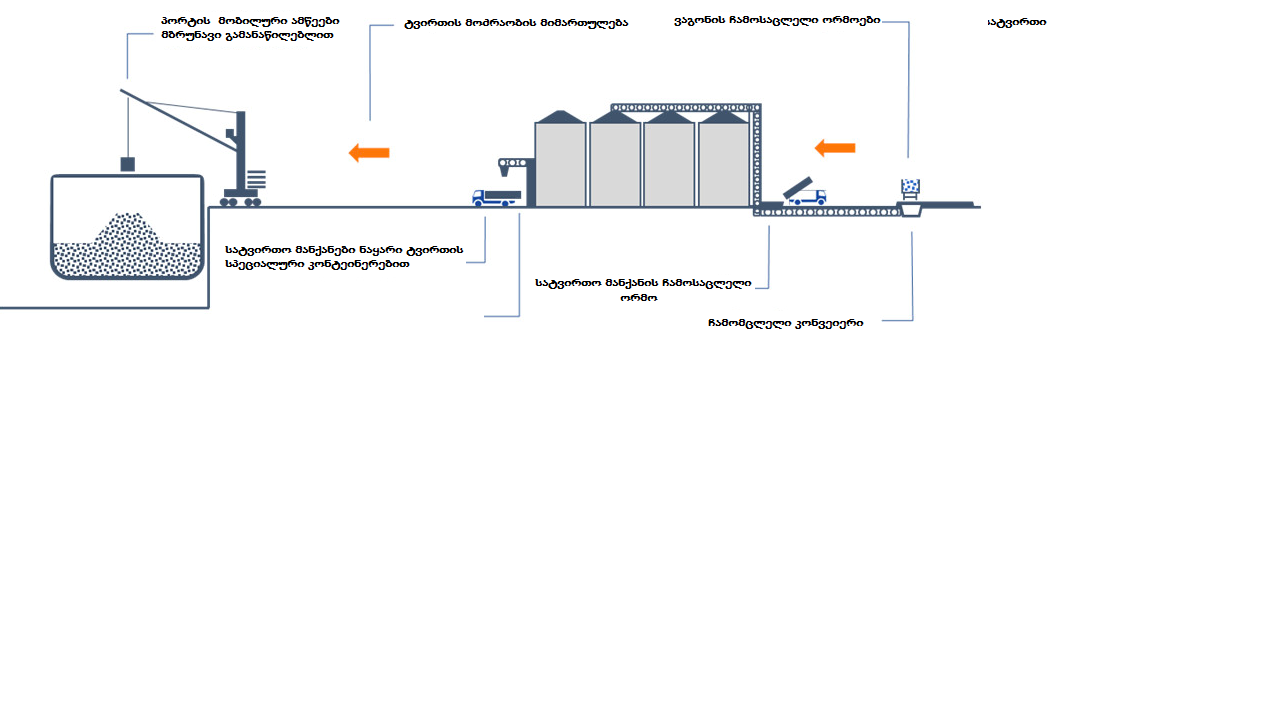 ტექნოლოგიური ხაზის ელემენტები
სარკინიგზო ვაგონის ავტოთვითმცლელი
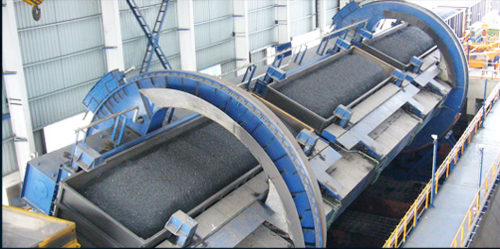 სარკინიგზო ვაგონის ავტოთვითმცლელი უზრუნველყოფს სარკინიგზო ვაგონების სწრაფად დაცლასა და მტვრის ეფექტურ კონტროლს და გამორიცხავს ვაგონის დაყოვნებას ან დაზიანებას. შენობას აქვს სახურავი და ორმხრივი კედლები წვიმისა და ქარისგან დასაცავად.
ტექნოლოგიური ხაზის ელემენტები
რკინისგზის ვაგონის დატვირთვის შენობა
სარკინიგზო ვაგონის დატვირთვის შენობა უზრუნველყოფს ღია სარკინიგზო ვაგონების სწრაფად და ეფექტურად დატვირთვას და მათი სასარგებლო დატვირთვის კოეფიციენტის სრულად გამოყენებას. შენობას აქვს სახურავი და ორმხრივი კედლები წვიმისა და ქარისგან დასაცავად.
ტექნოლოგიური ხაზის ელემენტები
ლითონის ჯართის დატვირთვა-გადმოტვირთვა
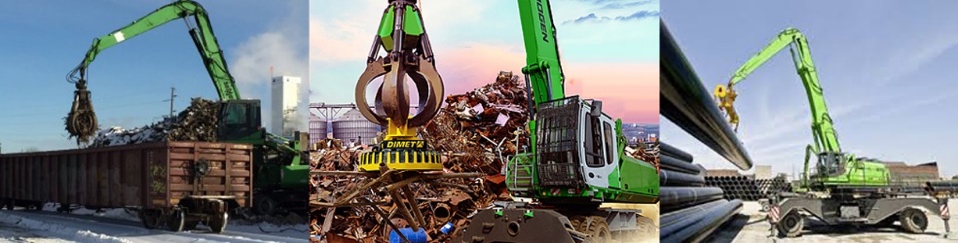 ლითონის ჯართის დატვირთვა-გადმოტვირთვა შესრულდება სატვირთო ოპერაციების ოპერატორის მიერ. ლითონის ჯართი ინახება შტაბელებად რკინიგზის ლიანდაგის გაყოლებაზე და მის სასაწყობე უბნამდე მისატანად რაიმე სატრანსპორტო საშუალება გათვალისწინებული არ არის.
ტექნოლოგიური ხაზის ელემენტები
სარკინიგზო ვაგონის ჩამოტვირთვის შენობები
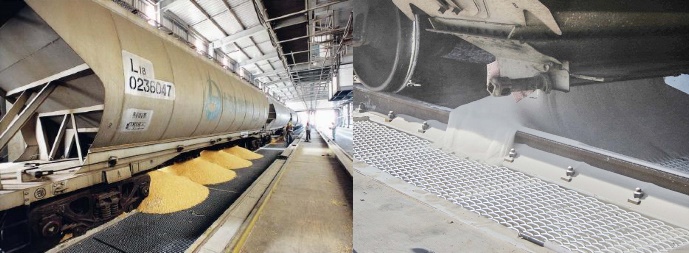 სარკინიგზო ვაგონის ჩამოტვირთვის შენობები სასუქებისთვის უზრუნველყოფს იმ ფაქტს, რომ სარკინიგზო ვაგონის დაცლის ოპერაციები არ არის მგრძნობიარე ამინდის მიმართ, უზრუნველყოფს მაღალ ეფექტურობას და გამორიცხავს ტვირთის დაკარგვას, ასევე სარკინიგზო ვაგონის დაყოვნებასა და მოცდენას. შენობას აქვს სახურავი და ორმხრივი კედლები წვიმისა და ქარისგან დასაცავად.
ტექნოლოგიური ხაზის ელემენტები
დახურული ლენტური კონვეიერი
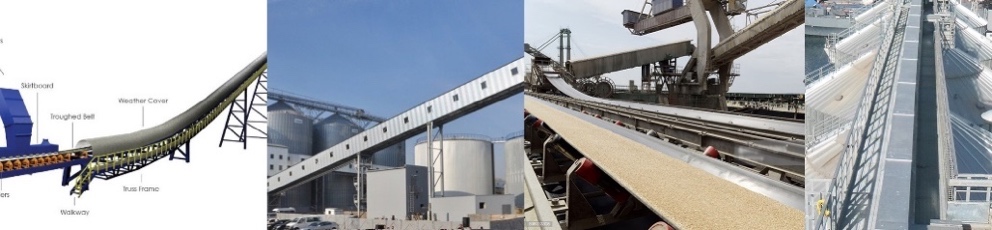 დახურული ლენტური კონვეიერი  აკავშირებს რკინიგზის სადგურში არსებულ ყველა დატვირთვა-გადმოტვირთვის შენობას ყველა სასაწყობე შენობასთან (აღნიშნული არ ეხება ლითონის ჯართის საწყობს). კონვეიერის მთელი სიგრძე უზრუნველყოფილია გადახურვით, გარდა იმ მონაკვეთისა, რომელიც გადის ნახშირის მადნის სასაწყობე მოედნებთან, დამშტაბელებლის სამუშაო დიაპაზონში. ლენტური კონვეიერები სასაწყობე შენობებს აკავშირებს ნავსაბმელთან (გარდა ლითონის ჯართისა).
ტექნოლოგიური ხაზის ელემენტები
ნახშირის მადნის გროვებად დაწყობა
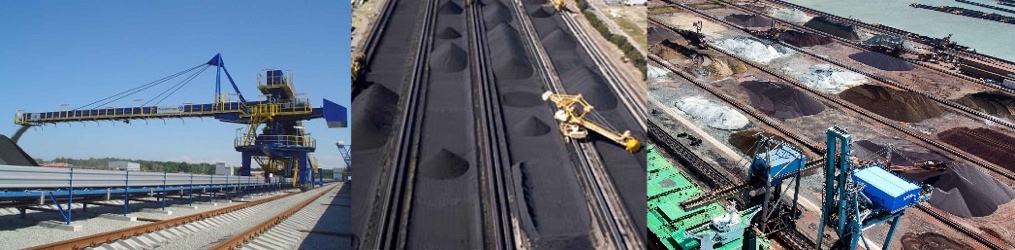 დამშტაბელებლები მიჩნეულია ღია მოედანზე ნახშირის და მადნის შტაბელებად დაწყობის ყველაზე ეფექტურ საშუალებად. ტერმინალის სხვა მოწყობილობასთან შედარებით, ისინი იძლევა ტვირთის შედარებით მაღალ გროვებად დასაწყობების საშუალებას.
ტექნოლოგიური ხაზის ელემენტები
სასუქის  საწყობები
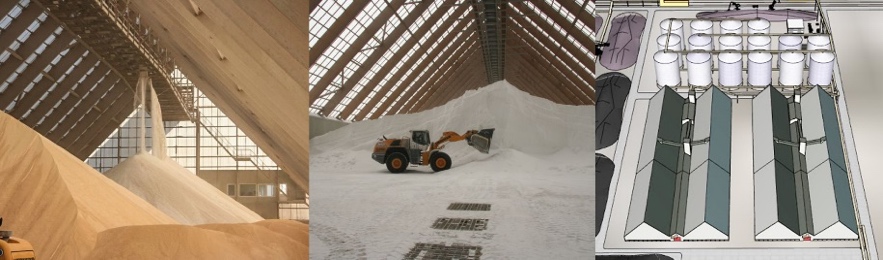 ტერმინალისთვის დაპროექტებულია სასუქის ოთხი საწყობი. სასუქების მიწოდება საწყობში მოხდება კონვეიერის ხაზებით. წინა დამტვირთველების გამოყენებით მოხდება სასუქების დატვირთვა კონვეიერის ხაზზე საწყობის შიგნით, რომელიც მიემართება ნავმისადგომზე არსებული გემის დამტვირთველისკენ.
ტექნოლოგიური ხაზის ელემენტები
გემში სასუქებისა და ხორბლის  ჩატვირთვის ხაზი
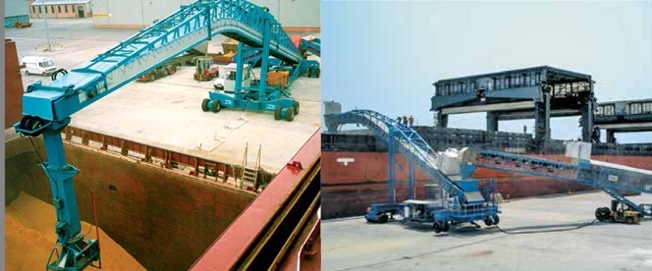 მოძრავი გემის დამტვირთველი სასუქებსა და ხორბალს  ჩატვირთავს გემში. გემის დამტვირთველი უკავშირდება სასაწყობე შენობიდან გამომავალ კონვეიერს.
ტექნოლოგიური ხაზის ელემენტები
მოძრავი გრეიფერიანი ამწე
ნავსადგურის მოძრავი გრეიფერიანი ამწის (MHC) გამოყენებით მოხდება გემების დატვირთვა და დაცლა. ნავსადგურის მოძრავი გრეიფერიანი ამწე (MHC) ჩატვირთავს ჯართს გემებში ფოლადის ბუნკერების გამოყენებით. MHC ასევე გამოიყენება ნახშირის მადნის დასატვირთად გემზე კონტეინერის მბრუნავი გამანაწილებლის (როტეინერის) გამოყენებით.
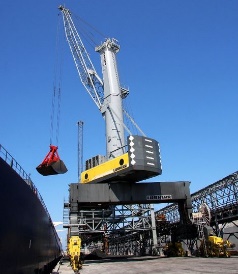 ტექნოლოგიური ხაზის ელემენტები
ფოლადის ბუნკერები  ჯართის მისაწოდებლად ნავმისადგომზე
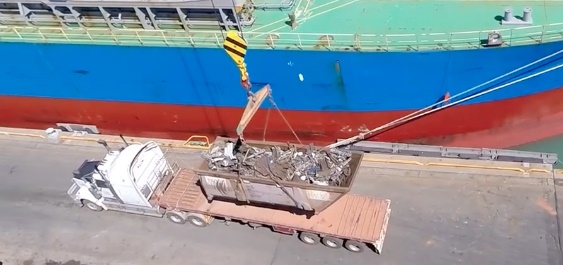 ფოლადის ბუნკერები გამოიყენება ჯართის მისაწოდებლად ნავმისადგომზე და გემში ჩასატვირთად.  ბუნკერის ტექნოლოგია ასევე ითვლება ყველა სხვა სახის ნაყარი ტვირთის დატვირთვის სარეზერვო საშუალებად გემის დამტვირთველის მწყობრიდან გამოსვლის შემთხვევაში.
ტექნოლოგიური ხაზის ელემენტები
მბრუნავი გამანაწილებელი (როტეინერი) ნახშირის მადნის გემზე დასატვირთად
მბრუნავი გამანაწილებელი (როტეინერი) გამოყენებული იქნება ნახშირის მადნის გემზე დასატვირთად. ტვირთის მიწოდება მოხდება 20’OT კონტეინერებით შტაბელიდან ამწის ქვეშ არსებულ ნავმისადგომამდე ტერმინალის ტრაილერების დახმარებით. მოცემული ტექნოლოგია გამორიცხავს ტვირთის ცვენას ნავმისადგომთან. შემდგომ ეტაპებზე იგეგმება გემის დამტვირთველის გამოყენება დატვირთვის ოპერაციებზე.
ტექნოლოგიური ხაზის ელემენტები
მტვრის საწინააღმდეგო მშრალბურუსოვანი სისტემა
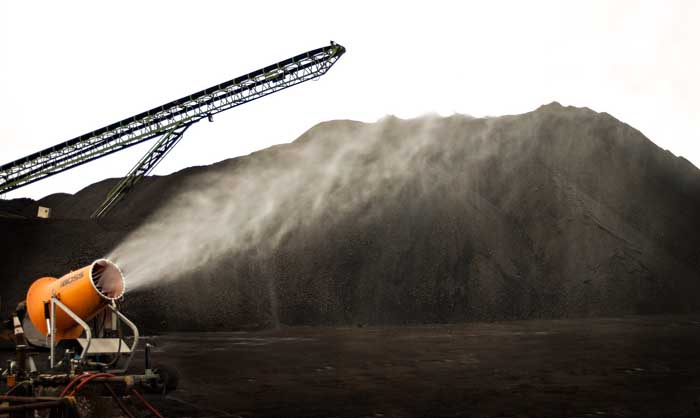 ნახშირის მადნის ტვირთისთვის განკუთვნილი ღია სასაწყობე უბნების მქონე მოედნები აღიჭურვება მტვრის საწინააღმდეგო მშრალბურუსოვანი სისტემით. წყლის ნისლის გამფრქვევი ქვემეხების დახმარებით, რომლებიც ჰაერში აფრქვევენ  1~10um-ზე ნაკლები ზომის წყლის ნაწილაკებს, რომლებიც შთანთქავენ მტვრის უწვრილეს ნაწილაკებს, საბოლოოდ, მიზიდულობის ძალის მოქმედებით, ილექება მტვრის წყაროზე. რაც შეეხება სხვა შენობებსა და კონვეიერებს, მტვრის გავრცელების თავიდან აცილების მიზნით ისინი გადახურულია.
პროექტის აღწერა სამშენებლო სამუშაოების ორგანიზაცია:
1. მოსამზადებელი სამუშაოები,კერძოდ:
სამშენებლო ბანაკის მოწყობა, მშენებლობისათვის საჭირო დანადგარ-მექანიზმების მობილიზაცია;
სამშენებლო მოედნების და ბანაკის ტერიტორიების გასუფთავება;სამშენებლო მოედნებამდე მისასვლელი გზების მოწესრიგება - ვაკისის მოსწორება, დაზიანებული უბნების აღდგენა; 
 2. ძირითადი სამუშაოები:
მიწის სამუშაოები, ნაგებობის ფუნდამენტების მომზადება, თხრილების გაყვანა; 
მუდმივი კონსტრუქციების (მოლოები, ნავმისადგომის კედელი, საკონტეინერო ტერმინალის ინფრასტრუქტურა, და სხვა დამხმარე ობიექტების შენობები) მშენებლობა; 
შემოსასვლელი არხის და ნავსადგურის შიდა აკვატორიის ფსკერდაღრმავების სამუშაოები.
3. მშენებლობის დემობილიზაცია-დემონტაჟი და სარეკულტივაციო სამუშაოები
პროექტის ალტერნატივები პროექტის ალტერნატიული ვარიანტები:
პროექტის მომზადების ეტაპზე განხილული იქნა შემდეგი ალტერნატივები: 

 პროექტის არამოქმედების ალტერნატივა, 
 ფოთის არსებულ პორტში  განთავსებული ნაყარი ტვირთების ტერმინალის გაფართოების და რეკონსტრუქციის ალტერნატივა; და 
ადგილმდებარეობის ალტერნატივა.
პროექტის ალტერნატივები არაქმედების ალტერნატივა
პროექტის განუხორციელებლობის შემთხვევაში ადგილი არ ექნება წინამდებარე დოკუმენტში განხილულ ბუნებრივ და სოციალურ გარემოზე პოტენციურ ზემოქმედებას.
თუმცა, სათანადო მართვის შემთხვევაში პროექტს მოჰყვება მნიშვნელოვანი დადებითი შედეგები, რასაც პროექტის განუხორციელებლობის შემთხვევაში ადგილი არ ექნება, კერძოდ: 
რეგიონის ეკონომიკური განვითარება, ნაყარი ტვირთების იმპორტ-ექსპორტის გაზრდა ნავსადგურის შესაძლებლობის ზრდის შედეგად; 
პორტში ადგილობრივი მოსახლეობისთვის დროებითი და მუდმივი სამუშაო ადგილების შექმნა;
ნავსადგურის დამხმარე მომსახურების სფეროებში დასაქმების შესაძლებლობა.
 პროექტის განუხორციელებლობის შემთხვევაში არსებობს იმის რისკი, რომ ნაყარი ტვირთების ნაკადი გაივლის ფოთის გვერდის ავლით, რის შედეგადაც დაიკარგება ფოთის და მიმდებარე ტერიტორიების ეკონომიკური ზრდის შესაძლებლობა. აგრეთვე უნდა აღინიშნოს, რომ რეგიონის სხვა პორტები ძირითადად ნაყარი ტვირთების მომსახურებაზეა გათვლილი და საკონტეინერო ტვირთების მზარდი ნაკადის მომსახურებისთვის მსგავსი პროექტის განხორციელება სადმე აუცილებლად გახდება საჭირო.
ამას გარდა, ნაყარი ტვირთების შეზღუდული გამტარუნარიანობის და დაბალი ეფექტურობის გამო არსებული ნავსადგური არაკონკურენტუნარიანი გახდება.
პროექტის ალტერნატივებიადგილმდებარეობის ალტერნატივა
ადგილმდებარეობის თვალსაზრისით, შესაძლებელი იყო განხილულიყო მხოლოდ ორი ალტერნატივა: (i) არსებული პორტის ტერიტორია, და (ii) ახალი ღრმაწყლოვანი პორტის ტერიტორია;
არსებული პორტის ტერიტორიაზე უკვე არსებობს ნაყარი ტვირთების ტერმინალები, ამავდროულად, როგორც აღვნიშნეთ, არსებული ტერმინალები უკვე ვეღარ ახორციელებენ გაზრდილი ტვირთების რაოდენობის მომსახურებას;
არსებულ ნაყარი  ტვირთების ტერმინალს დიდი ტევადობის გემების მიღება არ შეუძლია, რაც ხშირად გემების მოცდენის მიზეზი ხდება;
არსებული პორტის ტერიტორია სრულად არის დატვირთული და საჭირო ტერიტორიის გამონახვა ახალი ნაყარი ტვირთების დატვირთვა-გადმოტვირთვის ოპერაციებისათვის ფაქტიურად შეუძლებელია.;
გამომდინარე იმ ფაქტიდან, რომ ნაყარი ტვირთების მშენებლობისათვის აუცილებელია ნავმისადგომის არსებობა, გადაწყდა ნაყარი ტვირთების ტერმინალისათვის გამოყოფილიყო ტერიტორია ახალი ღრმაწყლოვანი მრავალფუნქციური ნავსადგურის ტერიტორიაზე.
პროექტის ალტერნატივები            ფოთის არსებულ პორტში  განთავსებული ნაყარი ტვირთების                ტერმინალის გაფართოების და რეკონსტრუქციის ალტერნატივა
არსებული ნაყარი ტვირთების  ტერმინალის მოდერნიზაცია გამოიწვევს ტერმინალის ოპერირების შეჩერებას გარკვეული ვადით. შედეგად, კლიენტები, რომლებიც დღეს სარგებლობენ ფოთის პორტის მომსახურეობით, იძულებულები იქნებიან მოიძიონ ნაყარი ტვირთების ტრანსპორტირების ახალი მარშრუტები, რის შედეგადაც პორტი დიდი ალბათობით დაკარგავს კლიენტებს;
როგორც აღვშნიშნეთ, ფოთის პორტის ადმინისტრაციას არსებული პორტის ტერიტორიაზე განთავსებული ნაყარი ტვირთების ტერმინალები გაქირავებული აქვს. იმ შემთხვევაში, თუ განხორციელდება არსებული ტერმინალების  მოდერნიზაცია, რომელიც თავის მხრივ გამოიწვევს  ნაყარი ტვირთების ტერმინალების ოპერირების დროებით შეჩერებას, აუცილებელი იქნება ქვეკონტრაქტორებთან ხელშეკრულებების გადახედვა და დრობით ხელშეკრულების პირობების შეჩერება. აღნიშნული ასევე გახდება ეკონომიკური ზარალის მიზეზი;
არსებული პორტი ვერ ახორციელებს პანამაქსის და პოსტპანამაქსის ტიპის გემების მიღებას, რაც უკვე არსებული ბაზრის მოთხოვნას წარმოადგენს. იმისათვის, რომ არსებული ფოთის პორტის  ტერიტორიაზე შესაძლებელი გახდეს პანამაქსის და პოსტპანამაქსის ტიპის გემების შემოსვლა, აუცილებელია ნავმისადგომის დაღრმავების ოპერაციების განხორციელება, რაც რამდენიმე წლით შეაჩერებს პორტის ოპერირების ეტაპს.
გარემოზე შესაძლო ზემოქმედების სახეები
გარემოზე შესაძლო ზემოქმედების სახეები ზემოქმედება ატმოსფერული ჰაერის ხარისხზე
სამშენებლო სამუშაოების წარმოების დროს იარსებებს ატმოსფერული ჰაერის ხარისხზე ზემოქმედების შემდეგი წყაროები:
სტაციონალური წყაროები სამშენებლო ბანაკზე და სამშენებლო მოედნებზე (გენერატორი, დიზელის სამარაგო რეზერვუარი, ტექნიკის და სატრანსპორტო საშუალებების სადგომი, შედუღების პოსტები და სხვ.);
მოძრავი წყაროები, სამშენებლო ტექნიკის და სატრანსპორტო საშუალებების სახით (ექსკავატორი, ბულდოზერი, თვითმცლელი და სხვ.);
არაორგანული მტვრის გაფრქვევას ასევე ადგილი ექნება ინტენსიური მიწის სამუშაოების და ინერტული მასალების მართვის პროცესში.
ექსპლუატაციის ფაზაზე სავარაუდო წყაროები შემდეგია:
 საკონტეინერო მომსახურებისათვის გამოყენებული ტექნიკა (ავტოდამტვირთველები - დიზელის საწვავზე);
გარემოზე შესაძლო ზემოქმედების სახეები ზემოქმედება ატმოსფერული ჰაერის ხარისხზე
შემარბილებელი ღონისძიებები: 
უზრუნველყოფილი იქნება სამშენებლო მანქანა-დანადგარების ტექნიკური გამართულობა. სატრანსპორტო საშუალებები და ტექნიკა, რომელთა გამონაბოლქვი იქნება მნიშვნელოვანი (ტექნიკური გაუმართაობის გამო) სამუშაო უბნებზე არ დაიშვებიან; 
ხმაურიანი სამუშაოების შესრულება მხოლოდ დღის საათებში; 
ხმაურიანი სამუშაოების დაწყებამდე მოხდება მოსახლეობის გაფრთხილება და შესაბამისი ახსნა-განმარტების მიცემა (საჭიროებისამებრ); 
ხმაურიანი სამუშაოების პერიოდი განისაზღვრება სოციალური (სადღესასწაულო და უქმე დღეები) და ეკოლოგიური საკითხების გათვალისწინებით; 
საჭიროების შემთხვევაში პერსონალის აღჭურვა შესაბამისი დამცავი მოწყობილობით (ყურსაცმებით); 
პერსონალისთვის სათანადო მითითებების მიცემა სამშენებლო სამუშაოების დაწყებამდე და შემდეგ - ყოველ ექვს თვეში ერთხელ;
საჩივრების შემოსვლის შემთხვევაში მოხდება მათი დაფიქსირება/აღრიცხვა და სათანადო რეაგირება.
გარემოზე შესაძლო ზემოქმედების სახეები ხმაურის და ვიბრაციის გავრცელება
ნავსადგურის სამშენებლო მოედნებზე ხმაურის ძირითად წყაროებად ჩაითვალა სავარაუდოდ მოქმედი ტექნიკა და სატრანსპორტო საშუალებები, კერძოდ, გაანგარიშებისას დაშვებული იქნა, რომ ერთდროულად იმუშავებს:
 ბულდოზერი, რომლის ხმაურის დონე შეადგენს 90 დბა-ს;
ექსკავატორი (85 დბა)
ავტოთვითმცლელი (82 დბა);
ამწე მექანიზმი (92 დბა);
ფსკერდაღრმავებისათვის გამოყენებული მიწახაპია (80 დბა).
ნავსადგურის ექსპლუატაციის ფაზაზე ხმაურის გავრცელების წყაროები იქნება სახმელეთო ნაწილზე ავტომტვირთველების და სარკინიგზო ლოკომოტივების მუშაობა.
გარემოზე შესაძლო ზემოქმედების სახეები ხმაურის და ვიბრაციის გავრცელება
შემარბილებელი ღონისძიებები:
უზრუნველყოფილი იქნება სამშენებლო მანქანა-დანადგარების ტექნიკური გამართულობა;
მოძრაობის სიჩქარეების მაქსიმალურად შეზღუდვა სამშენებლო ოპერაციების დროს; 
ძრავების გამორთვა ან მინიმალურ ბრუნზე მუშაობა, როდესაც არ ხდება მათი გამოყენება;
სატრანსპორტო ოპერაციების შეზღუდვა სამშენებლო ბაზის მოწყობით სამშენებლო მოედნებთან ახლოს;  
სატრანსპორტო ოპერაციების შეზღუდვა ფოთის გავლით; 
ინტენსიური სატრანსპორტო ოპერაციების დროს სატრანსპორტო მოძრაობა უნდა გადანაწილდეს სხვადასხვა მისასვლელ გზაზე; 
სამშენებლო უბნების ელექტრომომარაგება საერთო ქსელიდან მშენებლობის პირველივე ეტაპიდან დიზელზე მომუშავე ელექტროგენერატორების გამოყენების მინიმუმამდე დაყვანის მიზნით; 
მისასვლელი გზების პერიოდულად მორწყვა; 
ალტერნატიული სატრანსპორტო მარშრუტებით სარგებლობა, რომლებიც მაქსიმალურად იქნება დაშორებული მოსახლეობისგან; 
მყარი ამტვერებადი მასალების სათანადო მართვა. ასეთი ოპერაციების შეზღუდვა ქარიან ამინდში; 
მანქანის ძარის გადახურვა ამტვერებადი მასალების ტრანსპორტირებისას;
გარემოზე შესაძლო ზემოქმედების სახეები ზემოქმედება წყლის გარემოზე
სამშენებლო საქმიანობის წარმოებას სანაპიროს გასწვრივ, ზღვასთან ახლოს, რის გამოც შესაძლოა ადგილი ჰქონდეს სამშენებლო უბანზე წარმოქმნილი ზედაპირული ჩამონადენის ზღვაში ჩადინებას.
ქსპლუატაციის ფაზაზე ზღვის წყლის ხარისხის გაუარესება მოსალოდნელია:
საწარმოო-სანიაღვრე, სამეურნეო-ფეკალური და ლიალური წყლების ჩაშვების გამო;
გარემოზე შესაძლო ზემოქმედების სახეები ზემოქმედება წყლის გარემოზე
შემარბილებელი ღონისძიებები:
სამეურნეო-ფეკალური წყლების შეგროვების რეზერვუარის მოწყობა, რომელიც მაქსიმალურად იზოლირებული იქნება გარემოსგან და გამორიცხული იქნება დაბინძურებული ფეკალური წყლების ნიადაგში გაჟონვა;
ნავთობპროდუქტების და ზეთების რეზერვუარების, ქიმიური ნივთიერებების შემნახველი მოცულობების განთავსება მყარი, სითხეგაუმტარი საფარის მქონე ზედაპირზე, რომლის პერიმეტრზე მოწყობილი იქნება შემკრები კონსტრუქციები დაღვრილი დამაბინძურებლების შეჩერების მიზნით;
მობილიზაციის უბანი და ყველა სამშენებლო მოედანი მომარაგებულ იქნება დაღვრის აღმოსაფხვრელი საშუალებებით - ნიჩბები, აბსორბენტის მასალები და სხვ;
ნავთობპროდუქტების და სხვა დამაბინძურებლების შემთხვევითი დაღვრის უბანი უნდა გაიწმინდოს უმოკლეს ვადებში;
სამუშაოების დაწყებამდე მუშა პერსონალისთვის შესაბამისი ახსნა-განმარტებების მიცემა - დამაბინძურებელი ნივთიერებების დაღვრის ნეგატიური შედეგების შესახებ ინფორმირება;
სამუშაო უბნების პერიმეტრზე დროებითი სადრენაჟო არხების მოწყობა. 
ტერიტორიის ბუნებრივი რელიეფის მაქსიმალურად შენარჩუნება.
გარემოზე შესაძლო ზემოქმედების სახეები ზემოქმედება ნიადაგის და ზღვის ფსკერული ნალექების ხარისხზე
მშენებლობის ფაზაზე ნიადაგის და ფსკერული ნალექების ხარისხის გაუარესების რისკი დაკავშირებული იქნება: 
ნავსადგურის სახმელეთო ნაწილზე მიწის სამუშაოების შესრულებასთან; 
ოპერირების ფაზაზე ნიადაგის და ფსკერული ნალექების ხარისხის გაუარესება შესაძლოა უკავშირდებოდეს:
ნავსადგურის სახმელეთო ნაწილზე ნავთობპროდუქტების დაღვრას;
გარემოზე შესაძლო ზემოქმედების სახეები ზემოქმედება ნიადაგის და ზღვის ფსკერული ნალექების ხარისხზე
შემარბილებელი ღონისძიებები:
მანქანა-დანადგარების რეგულარულად შემოწმება. დაზიანების და/ან საწვავის/ნავთობის დაღვრის შემთხვევაში დაზიანება დაუყოვნებლივ უნდა აღმოიფხვრას. დაზიანებული მანქანები უბანზე სამუშაოდ არ დაიშვება; 
მასალებისა და ნარჩენების განთავსება უნდა მოხდეს იმგვარად, რომ თავიდან იქნას აცილებული ეროზია; 
სასოფლო-სამეურნეო და ფეკალური ჩამდინარე წყლების სათანადო მართვა; ჩამდინარე წყლები, რომლებიც პოტენციურად აბინძურებს უბნებს, დაცული უნდა იყოს ნალექებისგან;  
უბანზე საწვავის ცისტერნის არსებობის შემთხვევაში ცისტერნა უნდა შემოიღობოს ბეტონის ან თიხის მასალით, რომლის შიდა მოცულობა  უნდა იყოს რეეზრვუარის ტევადობის არანაკლებ 110%. ამ ზომის მიღების შემთხვევაში  შესაძლებელია ნავთობის გავრცელების პრევენცია ნავთობის ავარიული დაღვრის შემთხვევაში;
მანქანა-დანადგარების/აღჭურვილობის საწვავით გამართვის/ტექნიკური მომსახურების აკრძალვა სამშენებლო უბნებზე;
გარემოზე შესაძლო ზემოქმედების სახეები ზემოქმედება ნიადაგის და ზღვის ფსკერული ნალექების ხარისხზე
შემარბილებელი ღონისძიებები (გაგრძელება):
დამაბინძურებელი ნივთიერებების დაღვრის შემთხვევაში საჭიროა დაღვრილი მასალის ლოკალიზება და დაბინძურებული უბნის დაუყოვნებლივ გაწმენდა. 
დაბინძურებული ნიადაგი და გრუნტი შემდგომი აღდგენის  მიზნით გატანილი უნდა იქნას ტერიტორიიდან მოცემული საქმიანობის შესაბამისი ნებართვის მქონე კონტრაქტორის მიერ; 
სამუშაოების დასრულების შემდეგ უნდა მოხდეს ტერიტორიის გაწმენდა და რეკულტივაცია; 
სამშენებლო სამუშაოების დაწყებამდე პერსონალისთვის სათანადო მითითებების მიცემა გარემოსდაცვით და უსაფრთხოების საკითხებზე; 
მიწის ზედაპირული, ჰუმუსის შედარებით მაღალი შემცველობის მქონე ფენის მოხსნა და დასაწყობება წინასწარ შერჩეულ, დაცულ  ადგილზე;
დასაწყობებული ნაყარის პერიმეტრზე დროებითი წყალამრიდი არხების მოწყობა;
ინფორმაცია ჩასატარებელი საბაზისო/საძიებო კვლევებისა და გზშ-ის ანგარიშის მომზადებისთვის საჭირო მეთოდების შესახებ
შემდგომ ეტაპებზე დაგეგმილი კვლევების მიზანი იქნება ძირითადი ანგარიშის (გზშ-ს ანგარიში) შესაბამისობაში მოყვანა გარემოსდაცვითი შეფასების კოდექსის მე-10 მუხლის მოთხოვნებთან. დაგეგმილი კვლევები ითვალისწინებს შერჩეული დერეფნის ბუნებრივი და სოციალური კომპონენტების დეტალურ შესწავლას, ასევე მოპოვებული მასალის კომპიუტერულ დამუშავებას.
გზშ-ს ანგარიშში ასახული იქნება სკოპინგის ეტაპზე საზოგადოების ინფორმირებისა და მის მიერ წარმოდგენილი მოსაზრებებისა და შენიშვნების შეფასება, ასევე საქართველოს გარემოს დაცვისა და სოფლის მეურნეობის სამინისტროს მიერ გაცემული სკოპინგის დასკვნით მოთხოვნილი ინფორმაცია. გზშ-ს შემდგომ ეტაპებზე დაგეგმილი კვლევების და შეფასების მეთოდოლოგია შესაბამისობაში იქნება საქართველოს კანონთან - „გარემოსდაცვითი შეფასების კოდექსი“ და სხვა ნორმატიულ დოკუმენტებთან.
ინფორმაცია ჩასატარებელი საბაზისო/საძიებო კვლევებისა და გზშ-ის ანგარიშის მომზადებისთვის საჭირო მეთოდების შესახებ
ხმაური, ჰარის ემისიები
გამოყენებული იქნება კომპიუტერული პროგრამა „CadnaA“. პროგრამა CadnaA  გამოიყენება ისეთი ამოცანების შესასრულებლად, როგორიცაა ხმაურის და ჰაერის ემისიების გავრცელების კვლევა მაგალითად, სამრეწველო საწარმოებში, მანქანების პარკინგის მქონე დიდ სავაჭრო ცენტრებში, ახალი გზების, რკინიგზების ან მთლიანად ქალაქისა და ურბანული ტერიტორიების მასშტაბით;
ექსპლუატაციის ეტაპისთვის მავნე ნივთიერებების გაბნევის ანგარიშის შესრულებისთვის გამოყენებული იქნება კომპიუტერული პროგრამა „ეკოლოგი“. ამავე პროგრამით გადამოწმდება მშენებლობის ეტაპისთვის შესრულებული გაანგარიშებები. პროგრამა საშუალებას იძლევა საკონტროლო წერტილებში განისაზღვროს მოსალოდნელი კონცენტრაციები სხვადასხვა მავნე ნივთიერებისათვის და ჯამური ზემოქმედების ჯგუფებისათვის.
ინფორმაცია ჩასატარებელი საბაზისო/საძიებო კვლევებისა და გზშ-ის ანგარიშის მომზადებისთვის საჭირო მეთოდების შესახებხმაურის 3D მოდელირების ნიმუში
ინფორმაცია ჩასატარებელი საბაზისო/საძიებო კვლევებისა და გზშ-ის ანგარიშის მომზადებისთვის საჭირო მეთოდების შესახებნახშირორჟანგის განრცელების 3D მოდელირების ნიმუში
ინფორმაცია ჩასატარებელი საბაზისო/საძიებო კვლევებისა და გზშ-ის ანგარიშის მომზადებისთვის საჭირო მეთოდების შესახებვიბრაციის კვლევა
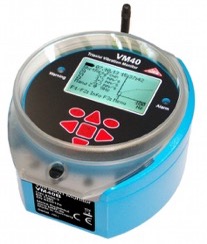 “Metra Mess - und Frequenztechnik in Radebeul e.K.“ მიერ წარმოებული VM40 მოწყობილობის დანიშნულებაა ვიბრაციის გაზომვა შენობებში, ხიდებზე, კოშკებზე, მილსადენებსა და სხვადასხვა დიდ კონსტრუქციებზე. გაზომვები წარმოებს იმ მიზნით, რომ თვაიდან იქნას აცილებული შენობების კონსტრუქციული დაზიანება და ადამიანების შეწუხება. VM40 აღჭურვილია სენსორით, ჩამწერი და შეფასების ელექტრონული მოწყობილობითა და აკუმულატორით - ეს მოწყობილობები მოთავსებულია VM40 მონიტორის მყარ კორპუსში. ამ მონიტორის გამოყენება განსაკუთრებით მოსახერხებელია დროის ხანგრძლივ პერიოდებში ავტონომიური მუშაობის რეჟიმში, მაგ., სამშენებლო უბნებზე.
ინფორმაცია ჩასატარებელი საბაზისო/საძიებო კვლევებისა და გზშ-ის ანგარიშის მომზადებისთვის საჭირო მეთოდების შესახებჰაერის ხარისხობრივი მაჩვენებლების გაზომვა
ჰაერის ხარისხობრივი ტესტის კომპლექტი (PRO)
ჰაერის ხარისხის მონიტორინგის სრული ნაკრები ჰაერის დამაბინძურებლებისა გაზომვისთვის
სერია 500 მონიტორის ინტეგრირებული მონაცემების მატარებლით
სხვადასხვა შერჩევის სენსორული თავები (PM2.5 / PM10, NO2, O3, CO, VOC) უზრუნველყოფს მაღალი სიზუსტის გაზომვას
დაკავშირება პირდაპირ კომპიუტერთან USB-ის საშუალებით
უფასო კომპიუტერის პროგრამული უზრუნველყოფა (Windows 7 და ზემოთ)
ინფორმაცია ჩასატარებელი საბაზისო/საძიებო კვლევებისა და გზშ-ის ანგარიშის მომზადებისთვის საჭირო მეთოდების შესახებბიომრავალფეროვნების კვლევა
.
საპროექტო არეალში ძუძუმწოვრებზე და ფრინველებზე დაკვირვებისთვის იგეგმება 5 ერთეული ფოტოხაფანგის დამონტაჟება. ფოტოგადაღებები მოხდება სხვადასხვა სეზონზე და დღე-ღამის სხვადასხვა მონაკვეთებში. გამოყენებული იქნება 14 მეგაპიქსელის და 1080P რეზოლუციის მქონე კამერები, რომელსაც ექნებათ ხმის ჩამწერი ფუნქცია და შავ-თეთრი რეჟიმი ღამის გადაღებისთვის. კამერას შეუძლია ნებისმიერი მოძრაობის დაფიქსირება 1200-ინი ხედით.
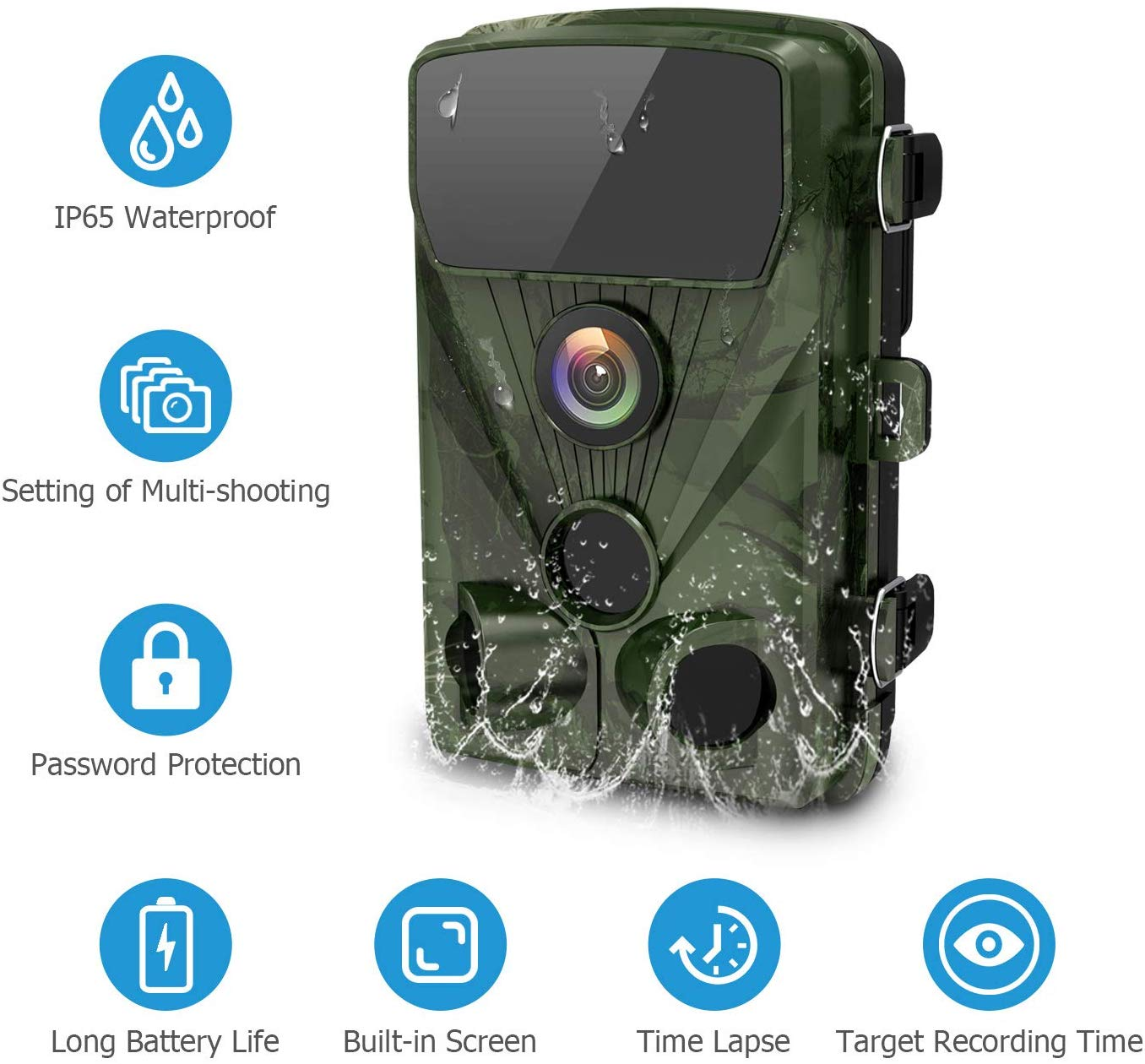 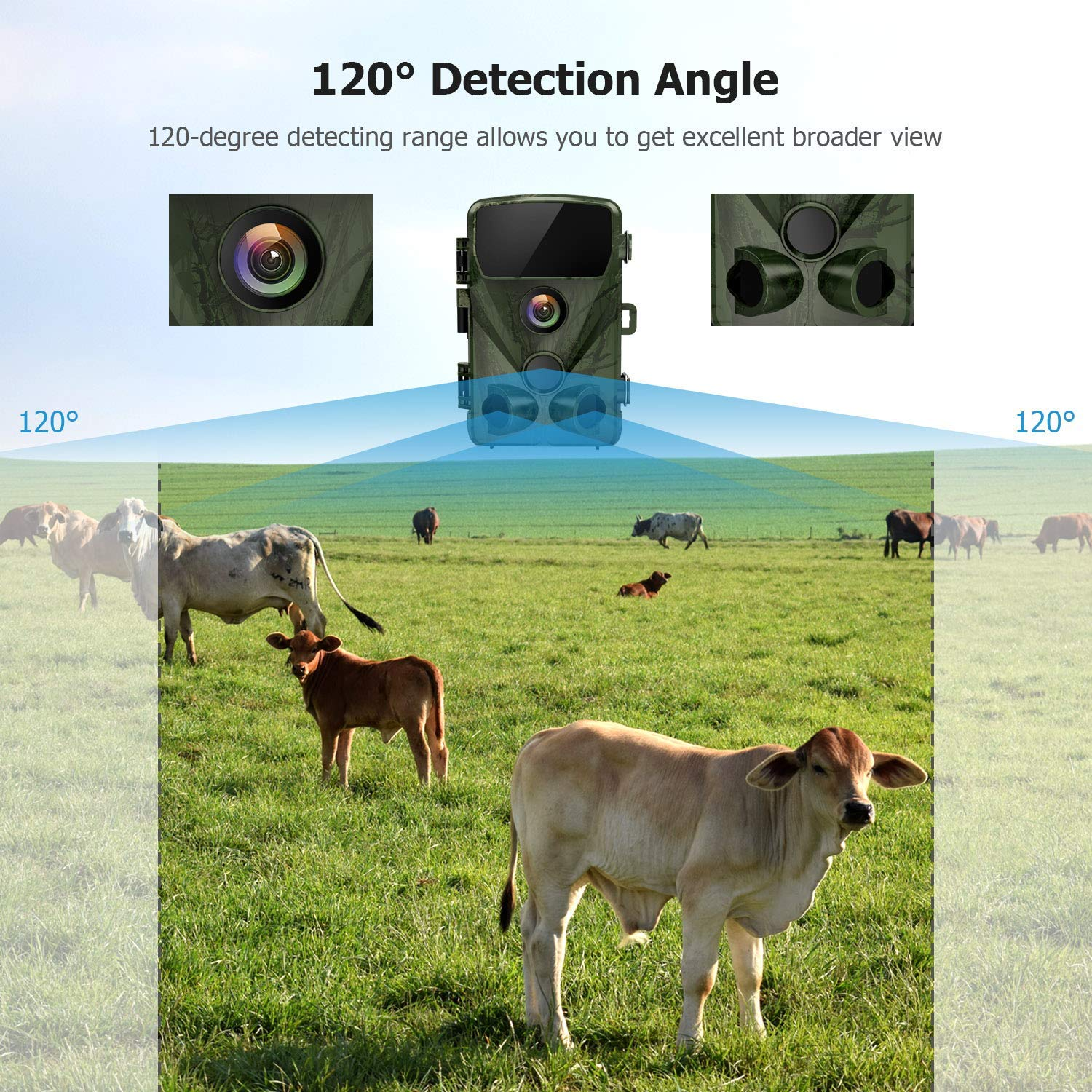 ინფორმაცია ჩასატარებელი საბაზისო/საძიებო კვლევებისა და გზშ-ის ანგარიშის მომზადებისთვის საჭირო მეთოდების შესახებიხტიოფაუნის კვლევა
.
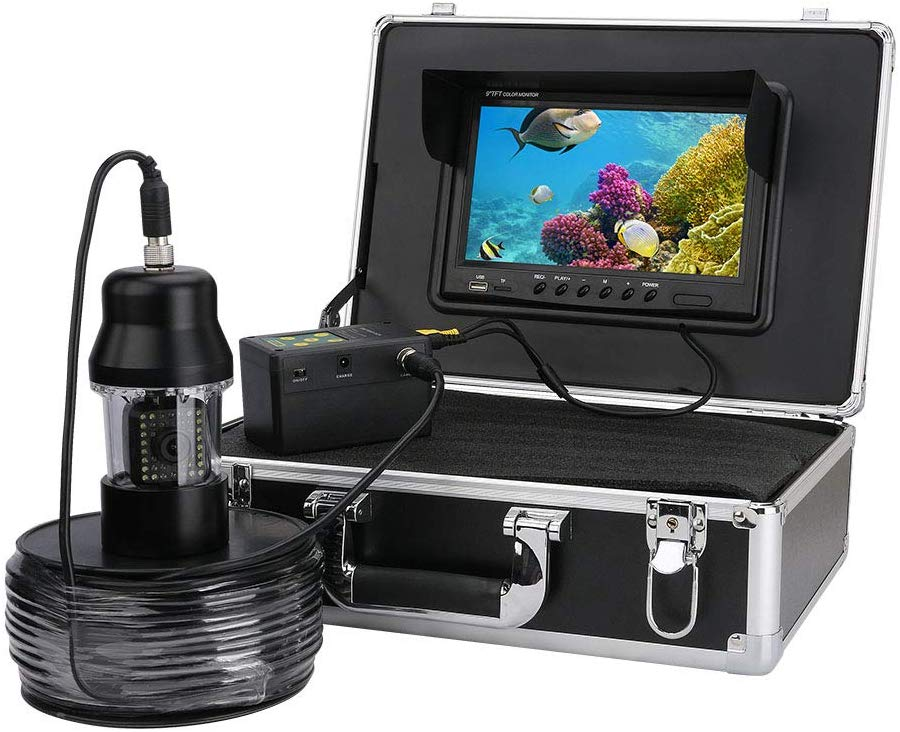 სპეციალური ტექნიკის გამოყენებით მდ. რიონის შესართავის და ზღვისპირა ზონის ჩვენთვის საინტერესო მონაკვეთში შესრულდება წყალქვეშა გადაღება. ამისთვის გამოყენებული იქნება 9 დიუმიანი ვიდეორეგისტრატორი, რომელსაც შეუძლია გადაღებები აწარმოოს 100 მ სიღრმემდე და 3600-ინი ხედით. კამერის ხედვის მანძილი შეადგენ 1-3 მ-ს (დამოკიდებულია წყლის სიმღვრივეზე). წყალქვეშა გადაღების გზით იქთიოლოგიური კვლევის შესახებ დამატებითი ინფორმაცია წარმოდგენილი იქნება შემდგომ ეტაპზე.